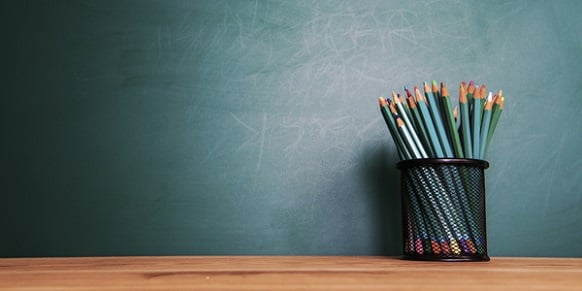 DİNİ BİLGİLER ÖĞRETİMİ
Doç. Dr. şükrü keyİflİ
SUNUM PLANI
DİNİ BİLGİLER ÖĞRETİMİNE GİRİŞ
GENEL ÖĞRETİMDE İLKELER
DİNİ BİLGİLER ÖĞRETİM İLKELERİ
SONUÇ
1. ÖĞRETİM SÜREÇLERİNDE SÜREÇLERİNDE İLKELERDEN HAREKET EDİLMELİDİR.
2. GENEL ÖĞRETİM İÇİN GEÇERLİ OLAN İLKELER, DİNİ BİLGİLER ÖĞRETİMİ İÇİN DE GEÇERLİDİR.
3. DİNİ BİLGİLER ÖĞRETİMİNİNE, DİNİ BİLGİLER ÖZEL ÖĞRETİM İLKLERİ 
 DENİR
DİNİ BİLGİLER ÖĞRETİMİNDE DİKKAT EDİLECEK HUSUSLAR
Dini Bilgiler öğretiminin programında itikat öğrenme alanı başlığı altında, İmanın şartları olarak bilinen, Kelime-i şahadet, Peygamberlere iman, kitaplara iman, meleklere iman, ahirete iman, kader ve kazaya iman ile ilgili konular öğretilmektedir.
Bu öğretim sırasında şunlara dikkat edilmelidir. 
 - Bireyin içinde bulunduğu sosyo- kültürel durum 
- Gelişim ve Öğrenme özellikleri 
- Bilişsel ve Duyuşsal Gelişimi 
- Yaşantıya yansıtıma 
- Sahih dini Bilgi
- Sevgi ve Hoşgörü
- Bireyin içinde bulunduğu sosyal çevre ve tecrübe
İtikat
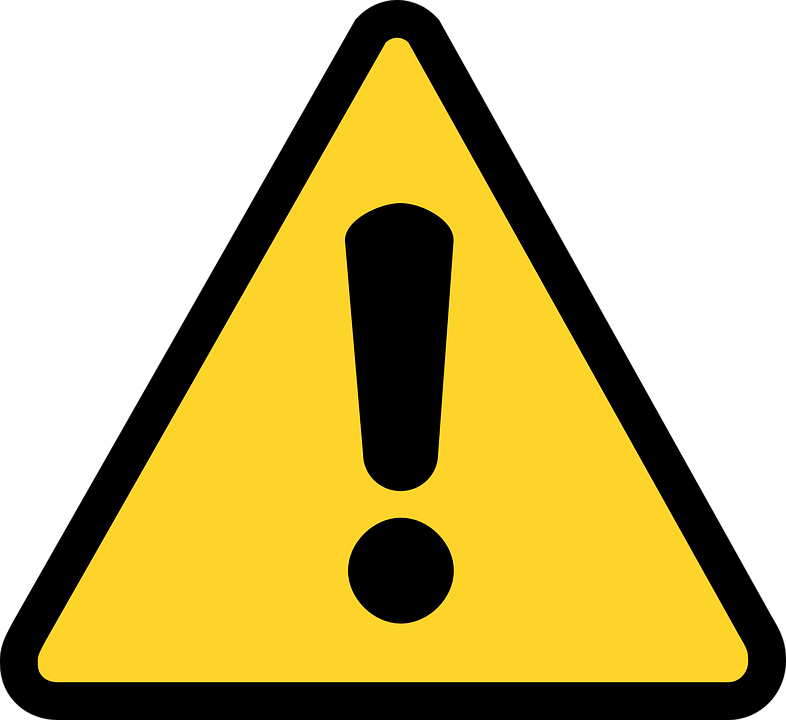 Dini bilgiler öğretiminde ibadet öğretimi;  ibadet çeşitleri ve ibadetlerin yapılış şekilleri ile ilgili bilgilerden müteşekkildir.
Bu öğretim sırasında şunlara dikkat edilmelidir: 
- İslam dini ibadeti Allah'a yönelme ve ona kulluk etmenin yolu olarak kabul edilmelidir
- bütün işlerin ibadet değeri taşıdığı belirtilmelidir. 
-  İbadet öğretiminde bilgilerin davranışa dönüşmesine dikkat edilmelidir. 
- İbadet öğretiminde, ibadetlerin terbiye edici özelliği göz önünde bulundurulmalıdır. 
- İbadet öğretiminin sosyal ahlakın geliştirilmesine katkı sağlayıcı olmasına dikkat edilmelidir.
İbadet
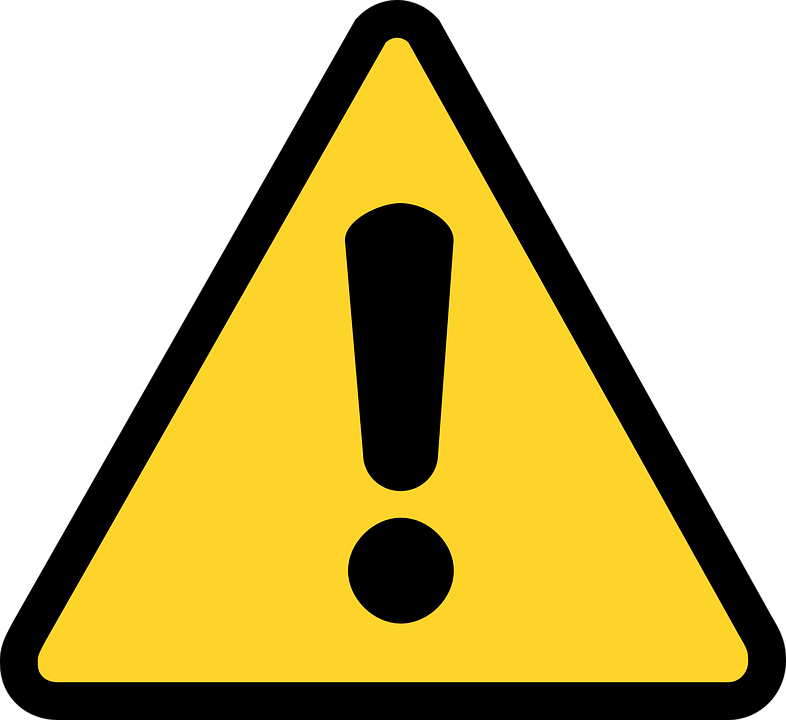 Ahlak eğitiminin amacı, dar anlamda insana iç denetim yetişini kazandırmaktır.  Bu çerçevede ahlak eğitimi, insana davranışlının iyiliğini, kötülüğünü denetlemesine yardımcı olacak yeterlilikleri kazandırmayı hedeflemektedir.
Bu öğretim sırasında şunlara dikkat edilmelidir: 
-  Ahlak öğretiminde gelişimsel özelliklere dikkat edilmelidir
- Yakın çevreden yararlanılmalıdır
- Ahlak eğitiminde yaşantıdan hareket edilmelidir. 
- Ahlak eğitiminde duyuşsal alan gelişimine önem verilmelidir
- Ahlak eğitiminde vicdan eğitimi esas alınmalıdır.
Ahlak
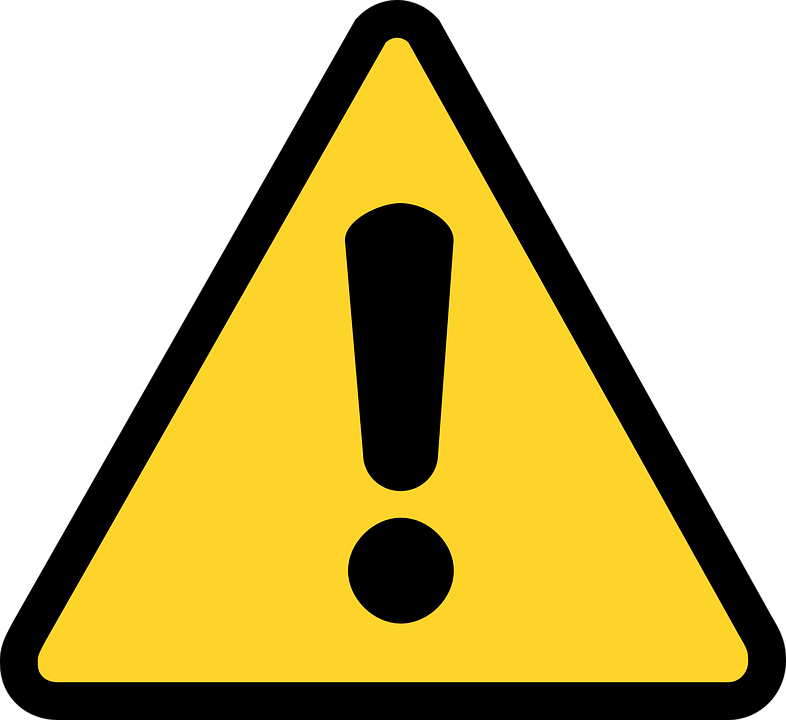 Siyer dersinde Hz. Peygamberin hayatı ile ilgili bilgiler verilmekte, onun söz ve davranışlının örnekliği üzerinde durulmaktadır.
Bu öğretim sırasında şunlara dikkat edilmelidir: 
- Hz. Peygamber İle Allah Arasındaki bağın güçlendirilmesine dikkat edilmelidir. 
- Hz. Peygamber’in hayata bakışı ve yorumlayışı kavratılmalıdır.
- Hz. Peygamber’in insan olması ve fakat vahiy alıyor oluşunu ayırt edilmelidir. 
- Dinin kıvranılmasında Hz. Peygamberin rolü ve yeri vurgulanmalıdır.
- Dinin anlaşılmasında ve uygulanmasında Hz. Peygamberin kılavuzluğu kesin olarak kavratılmalıdır.
Siyer
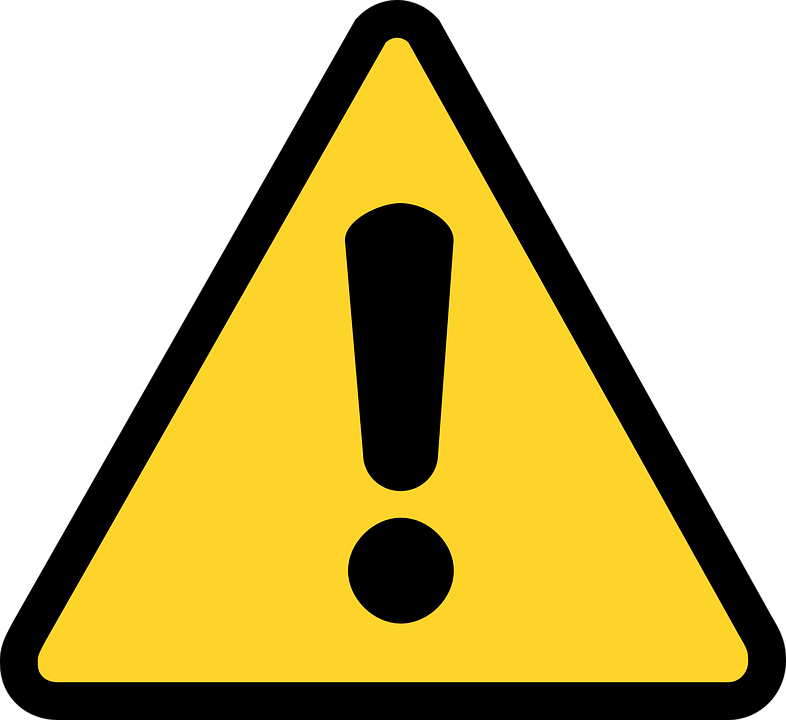